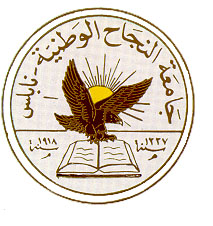 An-Najah National University
Faculty of Medicine
Department of Physiology
Anatomy and Physiology 1
7102101
Instructor: Heba Salah
Chapter 1:
 The human Body: An Orientation
Part 6: Body Planes & Body Cavities
Body Planes and Sections
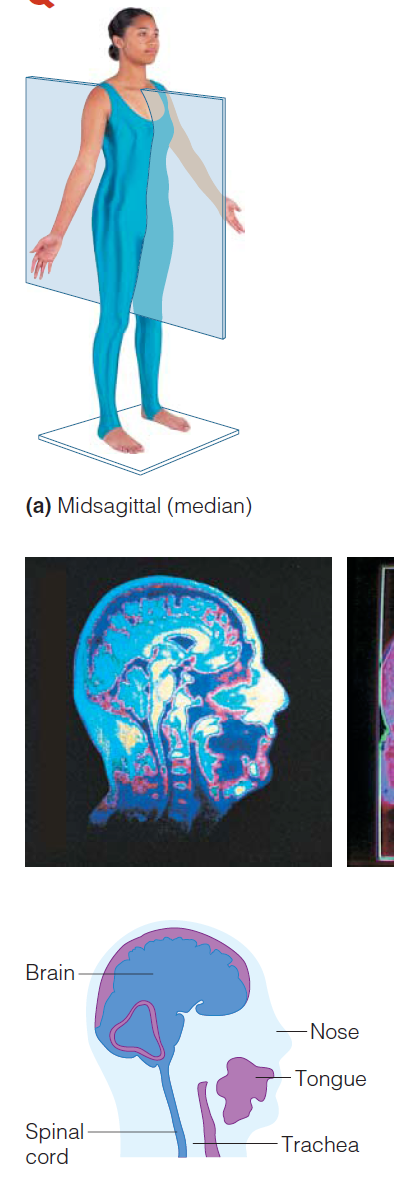 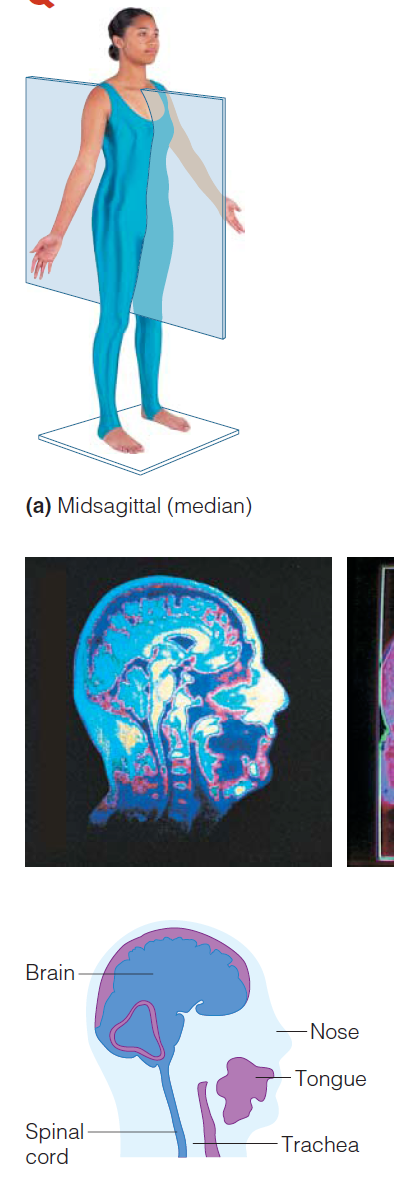 MRI Scan
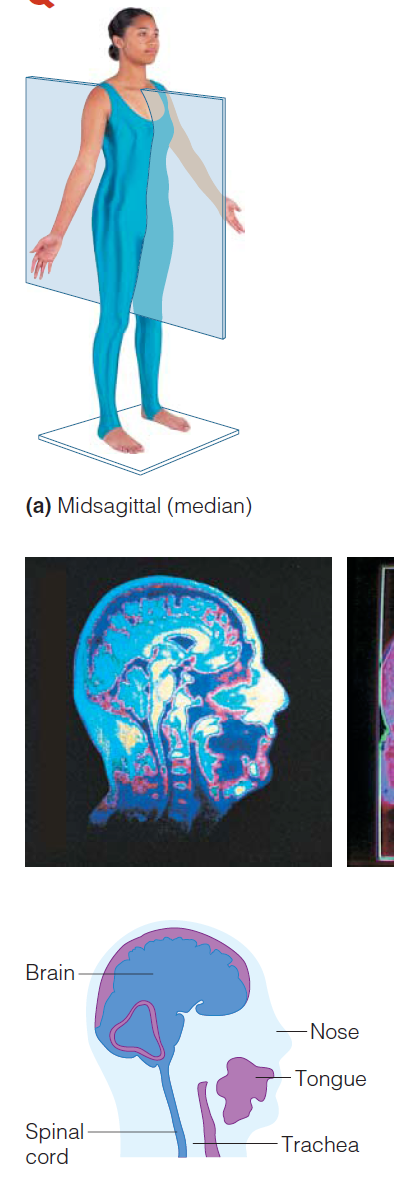 Organs seen in the MRI
Body Planes and Sections
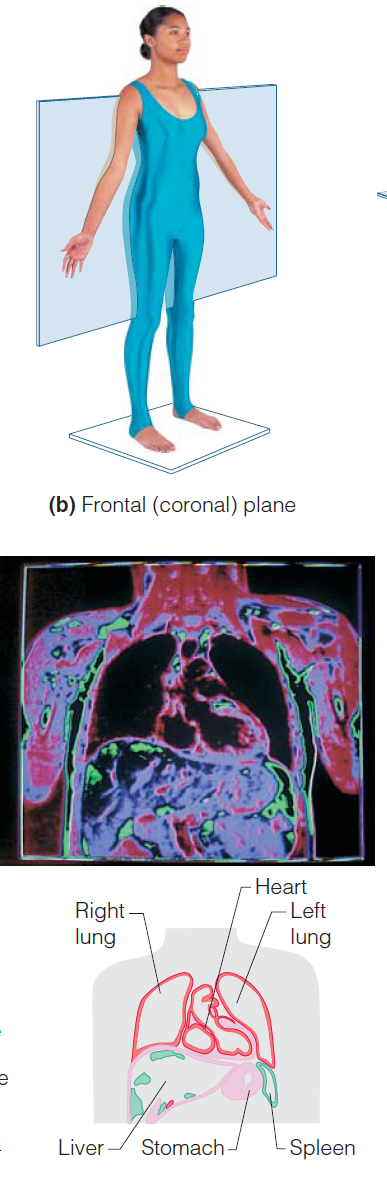 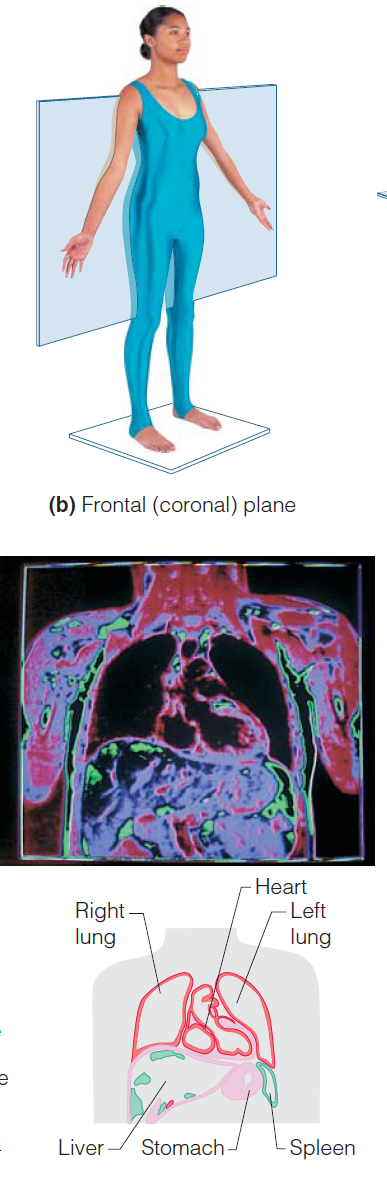 MRI Scan
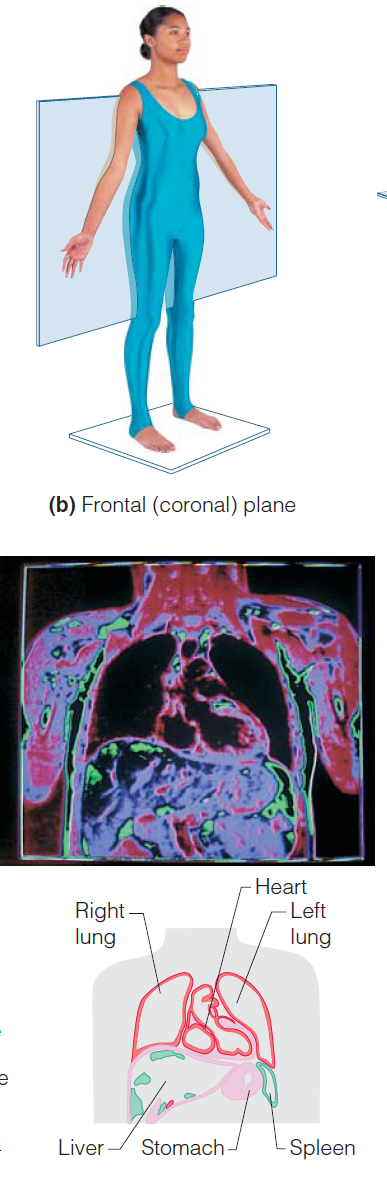 Organs seen in the MRI
Body Planes and Sections
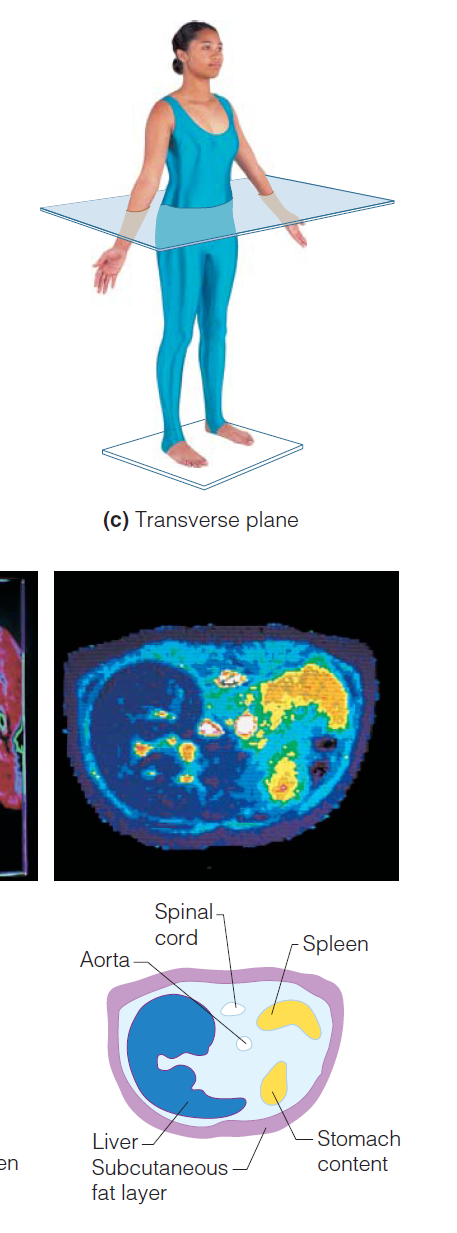 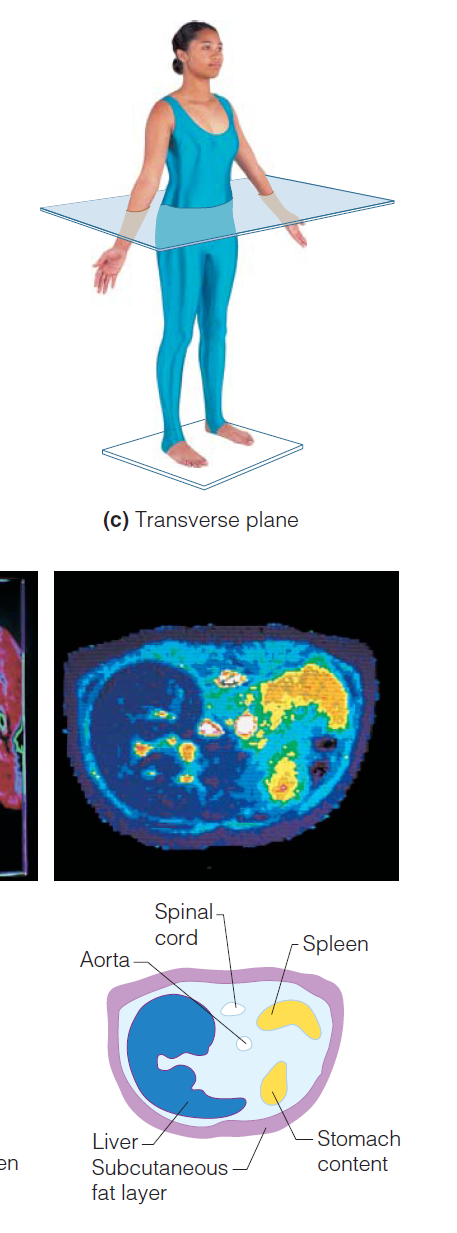 MRI Scan
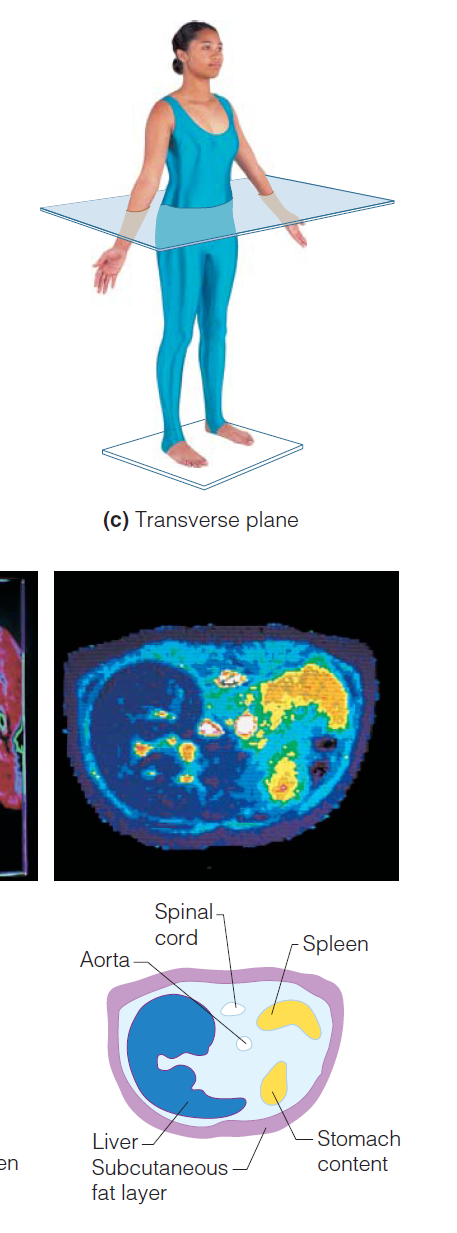 Organs seen in the MRI
Body Cavities
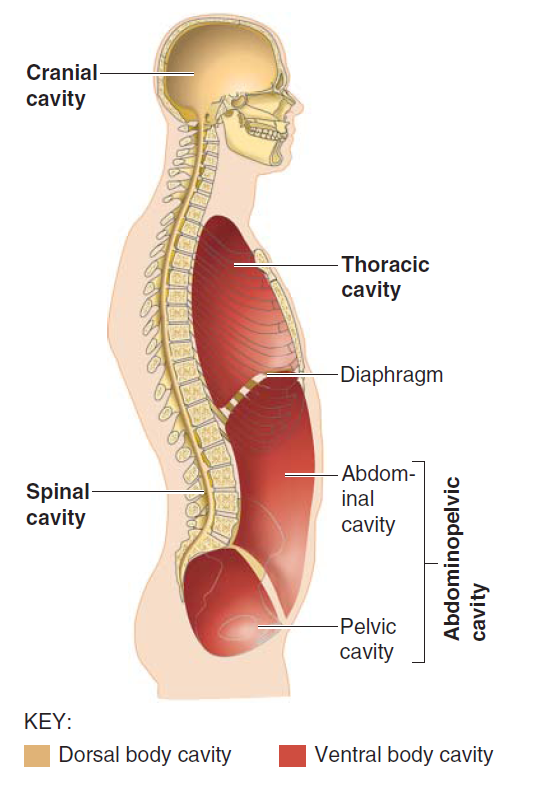 Body cavities are hollow spaces within the human body that contain internal organs

The dorsal cavity: located toward the back of the body, and divided into the cranial cavity and vertebral or spinal Cavity

The ventral cavity: located toward the front of the body, and divided into abdominopelvic cavity and thoracic cavity by the diaphragm
Abdominopelvic Cavity
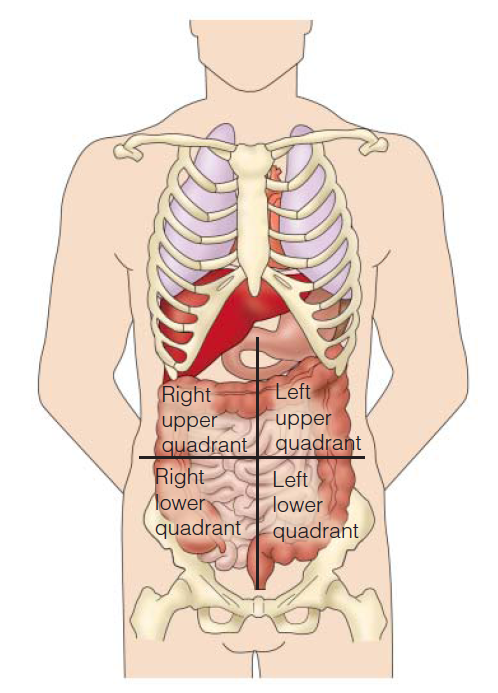 The four Quadrants
Abdominopelvic Cavity
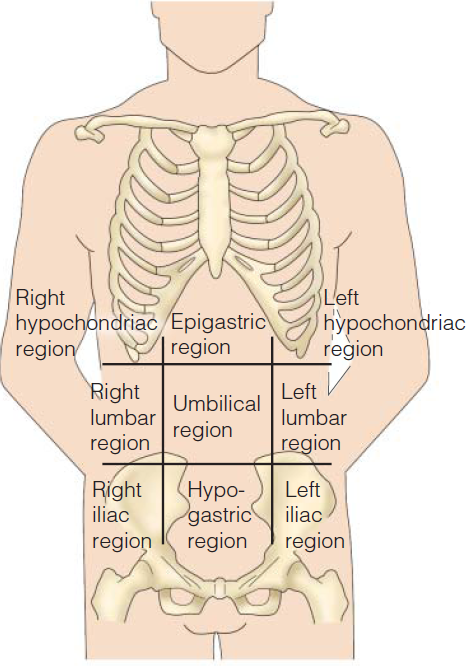 The nine abdominopelvic Regions
Abdominopelvic Cavity
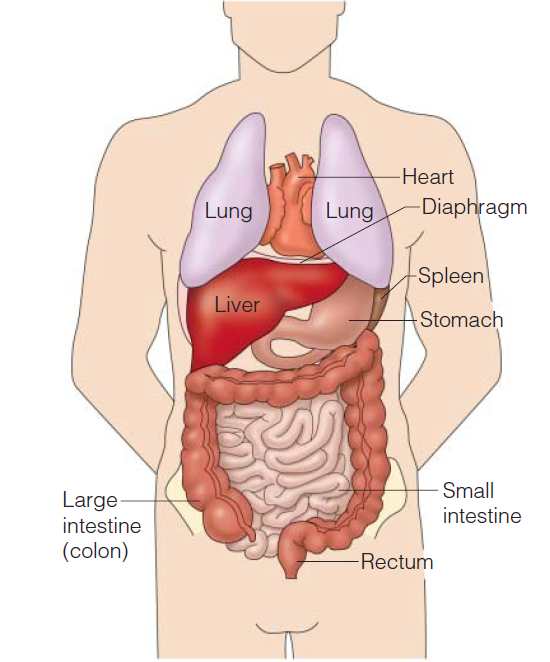 Superficial organs of the ventral body cavity